Proof by Induction
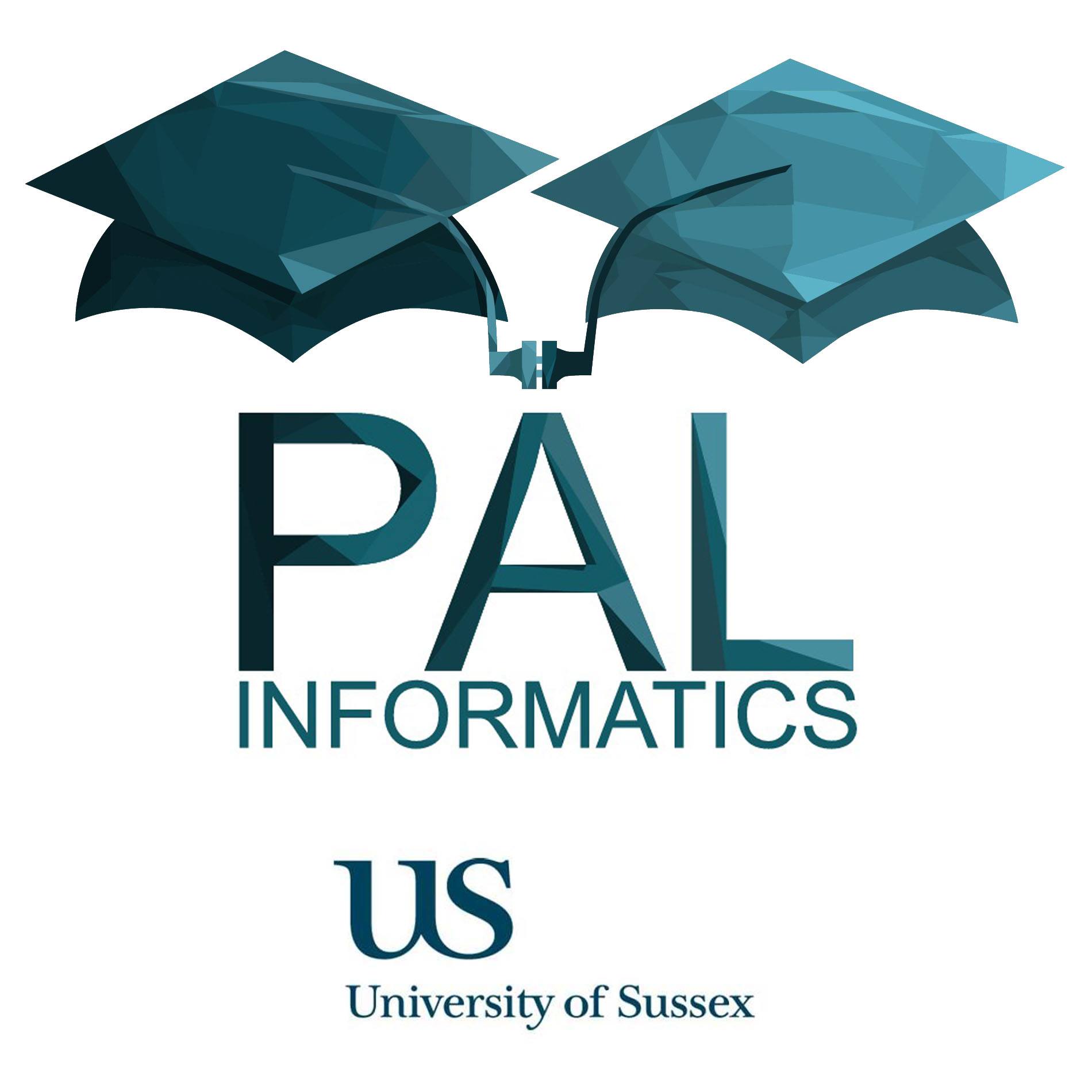 *L.H.S – ‘left hand side’
Proof by Induction – Three Step Theory
q.e.d
BASE CASE
ASSUMPTION
INDUCTION STEP
Proofs – Practice Questions
Question 1 :
Question 3 :
Question 2 :
Question 4 :
Step 3 – Induction Step: 𝑛 - > 𝑛 + 1
Question 1 :
LHS:
Step 1 – Base Case: n=1
LHS:
RHS:
RHS:
Step 2 – Assumption:
LHS is equivalent RHS.
Step 3 – Induction Step: 𝑛 - > 𝑛 + 1
Question 2:
LHS:
Step 1 – Base Case: n=1
LHS:
RHS:
RHS:
Step 2 – Assumption:
LHS is equivalent RHS
Step 3 – Induction Step: 𝑛 - > 𝑛 + 1
LHS:
Question 3:
Step 1 – Base Case: n=1
LHS:
RHS:
RHS:
Step 2 – Assumption:
LHS is equivalent RHS
Question 4 :
Step 3 – Induction Step: 𝑛 - > 𝑛 + 1
RHS:
LHS:
Step 1 – Base Case: n=1
LHS:
RHS:
Step 2 – Assumption:
LHS is equivalent RHS
By proof of induction the claim is true for all n q.e.d.